GEOMETRIYA
8-sinf
Umumlashtirish darsi.
1-masala
Uchburchak tomonlari 11 cm, 7 cm 
va 10 cm ga teng. Shu  uchburchak-
ning yuzini toping.
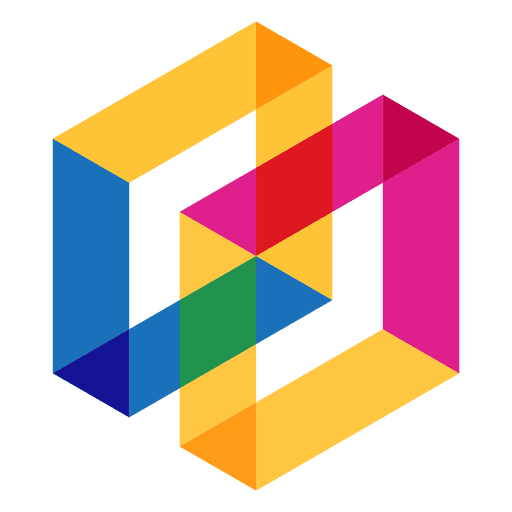 A
A
b
c
B
a
C
Masalaning  yechimi
2-masala
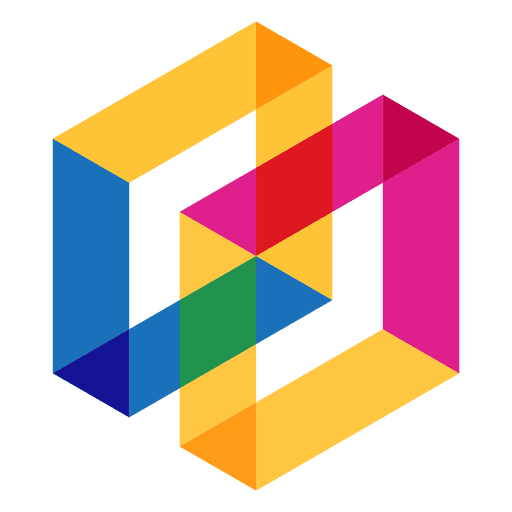 Javob: (-2;0)
3-masala
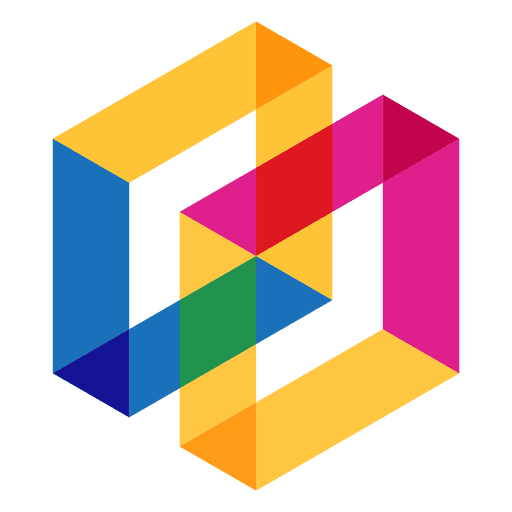 Aylana tashqarisidagi  nuqtadan o‘tkazilgan
 ikki urinma orasidagi burchak 55° ga teng.  
Shu  urinma tomonlarini o‘zi ichiga olgan
 yoylarni toping.
Aylana tashqarisidagi nuqtadan o‘tkazilgan urinma, shu nuqtadan urinish nuqtalarigacha bo‘lgan masofalar teng.
AB = AC, 
∠ BAО = ∠ OAC
∠ BОC=180°- ∠ A
А
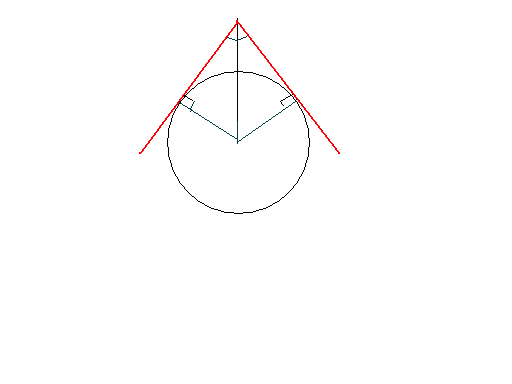 С
В
О
А
n
С
В
O·
m
Javob:125° va 235°
4-masala
To‘gri burchakli ABC (<C= 90°) uchburchakning katetlari AC= 3 cm va BC=4cm. Markazi C nuqtada bo‘lgan, radiusi 2,4 cm ga teng aylana o‘tkazilgan. Bu aylana bilan AB to‘g‘ri chiziq o‘zaro qanday holatda bo‘ladi?
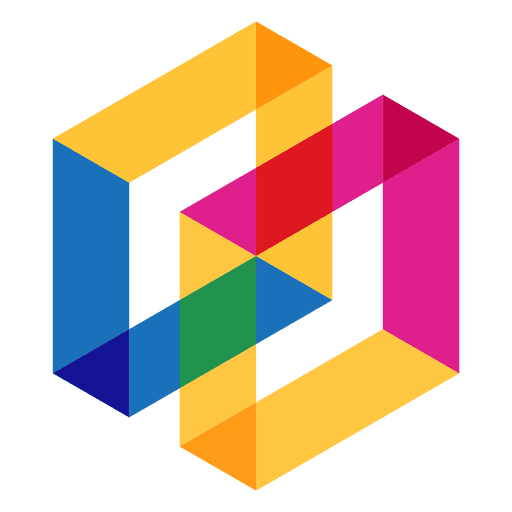 Masalaning yechimi
A
D
C
B
AB to‘g‘ri chiziq 
aylanaga urinma .
Mustaqil bajarish uchun topshiriqlar
Darslikning 153-sahifadagi
 yakuniy nazorat ishi 
topshiriqlari
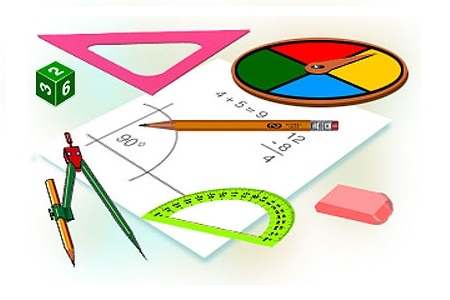 12
13
14
3-masala
Δ ABC da  AB = 13  cm,  AC = 20  cm,  AD – uchburchakning  balandligi va  u  12 cm  ga  teng.  AB,  AC  tomonlarning  BC  tomonga  tushirilgan proyeksiyalari  uzunliklari  va  BC  tomon  uzunligini  toping.
A
B
C
D
15
15
3-masala yechimi
A
B
C
D
16
16
16
3-masala yechimi (davomi)
Δ ABD dan ,
BD2=AB2–AD2=132 – 122 =169 –144 = 25. Bundan, BD = 5cm.
Δ ACD dan,
CD 2 = AC2 – AD2 = 202 – 122 =
= 400 – 144 = 256. 
Bundan, CD = 16 cm.
BC =BD + DC =5 + 16= 21 cm.
Javob: BD = 5cm, CD = 16 cm, BC = 21 cm
A
B
C
D
17
17
17
17